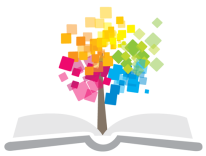 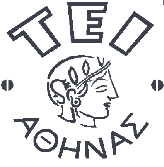 Ανοικτά Ακαδημαϊκά Μαθήματα στο ΤΕΙ Αθήνας
Κοινωνική Εργασία στην υγεία και ψυχική υγεία
Ενότητα 6: Κοινωνική εργασία και ψυχική υγεία – Εργασία με την οικογένεια
Χάρης Ασημόπουλος, Ph.D., Επίκουρος Καθηγητής
Τμήμα Κοινωνικής Εργασίας
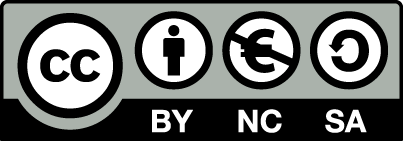 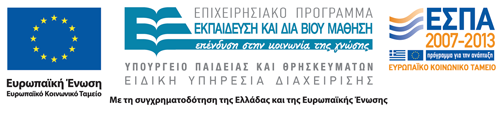 Η θεωρητική βάση της εργασίας με την οικογένεια 1/2
1
Η εργασία με την οικογένεια υπήρξε παραδοσιακός χώρος της κοινωνικής εργασίας στον τομέα της ψυχικής υγείας.
 Όμως η θεωρητική βάση έχει αναπτυχθεί μόλις τα τελευταία 30 χρόνια μέσω ανταγωνιστικών ερευνητικών προσεγγίσεων. 
Οι πρώτες μελέτες αφορούσαν κυρίως την πορεία των ασθενών, και τον βαθμό στον οποίο οι ασθενείς που έπαιρναν εξιτήριο αποτελούσαν βάρος για τις οικογένειές τους.
Η θεωρητική βάση της εργασίας με την οικογένεια 2/2
2
Η βασική έννοια της οικογενειακής επιβάρυνσης επέτρεψε τους επαγγελματίες στον χώρο της ψυχικής υγείας να εξετάσουν την επιβάρυνση των οικογενειών από την κοινοτική φροντίδα, σε αντιδιαστολή με τα οφέλη της για τον ασθενή. 
Στόχος των εν λόγω μελετών ήταν να αξιολογηθεί:
 τόσο η υποκειμενική, 
όσο και η αντικειμενική επιβάρυνση της οικογένειας.
Εκφρασμένο Συναίσθημα (ΕΣ) 1/4
3
Σε αυτές ακριβώς τις μελέτες εδράζεται ένας σημαντικός όγκος δεδομένων με μεγάλη επιρροή που είναι γνωστές ως μελέτες του εκφραζόμενου συναισθήματος (ΕΣ). 
Στόχος των μελετών ήταν ο εντοπισμός και η μέτρηση ορισμένων ειδικών οικογενειακών χαρακτηριστικών με βάση τα οποία μπορεί να προβλεφθεί η πιθανότητα υποτροπής των ατόμων που πάσχουν από σχιζοφρένεια: 
κριτική, 
εχθρότητα, και 
υπερβολική συναισθηματική εμπλοκή .
Εκφρασμένο Συναίσθημα (ΕΣ) 2/4
4
Υπήρχε η αντίληψη ότι αυτά τα χαρακτηριστικά δημιουργούσαν ένα δυνητικά τοξικό συναισθηματικό περιβάλλον, μια μορφή χρόνιου στρες, που συνέβαλε στην υποτροπή των ευάλωτων ασθενών. 
Η αρχική συνεργασία με σχιζοφρενείς ασθενείς επεκτάθηκε σε άλλες διαγνωστικές ομάδες όπως οι ασθενείς με μείζονα κατάθλιψη και διπολική διαταραχή.
Εκφρασμένο Συναίσθημα (ΕΣ) 3/4
5
Οι οικογένειες με υψηλό ΕΣ  θεωρούνταν αυτές που συμπεριφέρονταν: 
εχθρικά, ή 
επικριτικά απέναντι στα ασθενή μέλη τους, ή 
που αντιδρούσαν στην απομόνωση και στην αναπηρία της ασθένειας με υπερπροστατευτικότητα. 
Αντιμετωπίζονταν από τους θεραπευτές ως απειλή για την αποκατάσταση των ασθενών.
Εκφρασμένο Συναίσθημα (ΕΣ) 4/4
6
Υπό αυτή τη θεωρία, οι οικογένειες δεν αντιμετωπίζονταν ως πόρος υποστήριξης, αλλά ως κίνδυνος. 
Η θεωρία ενίσχυσε μια σειρά από οικογενειακές παρεμβάσεις, των οποίων στόχος ήταν η μείωση του ΕΣ στις οικογένειες υψηλού κινδύνου.
Το κίνημα αυτοβοήθειας της οικογένειας 1/2
7
Μια εναλλακτική θεωρητική κατανόηση της αντίδρασης της οικογένειας στην ψυχική ασθένεια προκύπτει μέσα από την έντονη ανάπτυξη του κινήματος αυτοβοήθειας της οικογένειας στη Βόρειο Αμερική, στην Ευρώπη και στην Αυστραλία. 
Το κίνημα εστιάστηκε στη βιωμένη εμπειρία της ψυχικής ασθένειας στις οικογένειες, και τόνιζε τη σημασία της οικογένειας ως ατόμων που φροντίζουν τους ασθενείς (γονείς, αλλά και οι σύζυγοι, τα αδέλφια, τα παιδιά και η ευρύτερη οικογένεια).
Το κίνημα αυτοβοήθειας της οικογένειας 2/2
8
Θεωρούσε ότι η ασθένεια προκαλούσε έντονο στρες στις οικογένειες, όχι μόνο κατά τη διάρκεια των κρίσεων, αλλά και κατά τη μακροχρόνια φροντίδα μελών με σοβαρή ψυχική ασθένεια. 
Οι οικογένειες δεν ήταν απλώς ένας επιβαρυμένος πόρος ή μια απειλή που έχρηζε διαχείρισης. 
Ήταν ένα αναπόσπαστο κομμάτι της εμπειρίας και του αντίκτυπου της ψυχικής ασθένειας, και χρειάζονταν υποστήριξη και υπηρεσίες σε ανεξάρτητη βάση και όχι επικουρικά προς τη θεραπεία του ασθενή.
Οι αρνητικές πτυχές των θεωριών του ΕΣ
9
Οι θεωρίες ΕΣ χρησιμοποιήθηκαν ως μέσο για να κατηγορηθούν οι οικογένειες – για να ερμηνευθούν ως παθολογικές οι αντιδράσεις των γονέων στον αντίκτυπο της ασθένειας τόσο σε κάποιο αγαπημένο τους πρόσωπο όσο και στους ίδιους. 
Οι θεωρίες χρησιμοποιήθηκαν για να παρερμηνευθεί ο θρήνος, η ενοχή και η ντροπή της οικογένειας. 
Ο πόνος πολλών οικογενειών διαγνώστηκε ως παθολογικός, και αντιμετωπίστηκαν με καχυποψία.
Η αντίληψη για την κρίση στην οικογένεια 1/2
10
Διατυπώθηκε η άποψη ότι η αντίδραση της οικογένειας απέναντι στην ψυχική ασθένεια γίνεται καλύτερα κατανοητή όχι ως υποκείμενη οικογενειακή παθολογία, ως τοξικά συναισθήματα που οι κλινικοί ιατροί πρέπει να αποκαταστήσουν, αλλά ως πιο συνηθισμένες διαδικασίες όπως: 
αντιμετώπιση, 
προσαρμογή και 
αντίδραση. 
Η εμφανιζόμενη ασθένεια προκαλούσε βαθιά κρίση στην οικογένεια.
Η αντίληψη για την κρίση στην οικογένεια 2/2
11
Η ασθένεια, και η επακόλουθη φροντίδα και υποστήριξη, διατάρασσαν τις συνήθεις διαδικασίες ωρίμανσης για την οικοδόμηση της ταυτότητας, την απόκτηση της ανεξαρτησίας και την αλληλεξάρτηση, αλλά και τους παραδοσιακούς οικογενειακούς ρόλους. 
Ο ρόλος της παροχής φροντίδας συνέτριβε τους άλλους ρόλους, όπως αυτούς του γονέα, της συζύγου ή του αδελφού. 
Τα μέλη της οικογένειας έπρεπε να μάθουν νέους τρόπους αντιμετώπισης της κρίσης, να βρίσκουν τη χρυσή τομή ανάμεσα στις απαιτήσεις της παροχής φροντίδας και στην κάλυψη των δικών τους αναγκών.
Ισχυρισμοί κινήματος οικογενειακής αυτοβοήθειας
12
Η ψυχική ασθένεια έχει έντονο αντίκτυπο στο σύνολο της οικογένειας και όχι μόνο σε μεμονωμένα άτομα. 
Οι υπηρεσίες ψυχικής υγείας πρέπει να καλύπτουν τις ανάγκες των οικογενειών. 
Οι θεραπείες πρέπει να βασίζονται σε θεραπευτικές συμμαχίες μεταξύ των χρηστών, των οικογενειών και του θεραπευτικού προσωπικού.
Οι θεωρίες του ΕΣ σήμερα
13
Οι θεωρίες του ΕΣ ασκούν μικρότερη επιρροή σήμερα. 
Πρόσφατες έρευνες σχετικά με τη σχέση ανάμεσα στο ΕΣ και στα συμπτώματα των ασθενών αμφισβήτησαν την αρκετά απλοϊκή άποψη ότι το ΕΣ αποτελεί σταθερό χαρακτηριστικό ανεξαρτήτως της συμπεριφοράς του ασθενή. 
Το ΕΣ μπορεί να γίνει καλύτερα κατανοητό ως δείκτης της αντίδρασης της οικογένειας στα συμπτώματα, και όχι ως το αίτιο των συμπτωμάτων.
Η αντίδραση της οικογένειας απέναντι στην ψυχική ασθένεια 1/2
14
Μη κλινικά κείμενα περιλαμβάνουν μια μορφή εναλλακτικής συζήτησης σχετικά με τις οικογένειες και την ψυχική ασθένεια, η οποία αμφισβητεί τις κυρίαρχες ιατρικές και θεραπευτικές θεωρίες περί οικογενειακής παθολογίας. 
Οι έρευνες της κοινωνικής εργασίας βασίστηκαν στις γνώσεις  αυτές για την ανάπτυξη μιας στέρεης εμπειρικής βάσης σχετικά με την πρακτική της κοινωνικής εργασίας με τις οικογένειες.
Η αντίδραση της οικογένειας απέναντι στην ψυχική ασθένεια 2/2
15
Οι οικογένειες βιώνουν μια σειρά από συγκεκριμένα προβλήματα που συνδέονται με την ασθένεια, όπως απομόνωση, ανησυχία και περιορισμένες ευκαιρίες στη ζωή. 
Σημαντική είναι η κατανόηση των καθοριστικών, γνωστικών και συναισθηματικών διαστάσεων του ρόλου της παροχής φροντίδας, και των ποικίλων αντιδράσεων της οικογένειας απέναντι σε ένα φάσμα διαφορετικών συμπεριφορών στην ασθένεια.
Η παροχή φροντίδας ως καθοριστικός ρόλος: Η πράξη της παροχής φροντίδας 1/2
16
Το φάσμα των καθηκόντων που η οικογένεια αναλαμβάνει στο πλαίσιο της παροχής φροντίδας προς ψυχικά ασθενή μέλη σε περιπτώσεις λειτουργικής αναπηρίας που συνδέεται με την ενεργό ψυχωτική ασθένεια περιλαμβάνει:
γεύματα, 
καθαριότητα, 
επίβλεψη της φαρμακευτικής αγωγής και της θεραπείας, 
επίλυση προβλημάτων και 
διαχείριση της δύσκολης συμπεριφοράς.
Η παροχή φροντίδας ως καθοριστικός ρόλος: Η πράξη της παροχής φροντίδας 2/2
17
Αυτή η πλευρά της παροχής φροντίδας βρίσκεται στο επίκεντρο των εθνικών πολιτικών για την ψυχική υγεία. 
Η εξασφάλιση στέγης και καταφυγής μέσα στην οικογένεια επέτρεψε τη ζωή στην κοινότητα σε πολλούς ανθρώπους που αδυνατούσαν να τα βγάλουν πέρα μόνοι τους. 
Οι οικογένειες ισχυρίζονται ότι πρέπει να αποκτήσουν μια σειρά από δεξιότητες διεκδίκησης ώστε να εξασφαλίζουν ότι θα λαμβάνουν τις υπηρεσίες που χρειάζεται το μέλος της οικογένειάς τους.
Η παροχή φροντίδας ως γνωστικός ρόλος: Η γνώση της παροχής φροντίδας
18
Η αναγνώριση μιας ασυνήθιστης συμπεριφοράς ως σύμπτωμα είναι δύσκολη για τις οικογένειες. 
Οι οικογένειες πρέπει να αποκτούν γνώσεις σχετικά με την ασθένεια και να αντιλαμβάνονται αυτό το μέλος της οικογένειας ως ‘άτομο με ασθένεια’. 
Η αποδοχή των συμπτωμάτων, η παρουσία της ασθένειας και η ανάγκη για θεραπεία προϋποθέτουν προσπάθεια εκμάθησης τόσο για το ίδιο το άτομο όσο και για την οικογένειά του και είναι ιδιαίτερα δύσκολη στα πρώτα στάδια της εμφανιζόμενης ψυχικής ασθένειας.
Η ‘γνώση της παροχής φροντίδας’ περιλαμβάνει και άλλα. Οι οικογένειες πρέπει να γνωρίζουν:
19
τη θεραπεία και τη φαρμακευτική αγωγή, 
τη νομοθεσία περί ψυχικής υγείας,  
τον τρόπο που λειτουργεί το περίπλοκο σύστημα των υπηρεσιών ψυχικής υγείας, 
τους ρόλους των διαφόρων επαγγελματιών της ψυχικής υγείας, 
τα δικαιώματά τους, και 
να αξιοποιούν το σύστημα κοινωνικής ασφάλισης, τις υπηρεσίες πρόνοιας και τις υπηρεσίες αποκατάστασης.
Η παροχή φροντίδας ως συναισθηματική αντίδραση: Το συναίσθημα της φροντίδας
20
Η εμφάνιση ψυχικής ασθένειας σε μέλος της οικογένειας προκαλεί δύσκολα χρόνια συναισθηματικά προβλήματα. 
Όσοι ασχολήθηκαν με την αυτοβοήθεια συνέβαλαν ώστε η οικογενειακή εμπειρία να μην αντιμετωπίζεται επικριτικά με όρους όπως ‘δυσλειτουργική’, ‘περίπλοκη’ και ‘υπερβολικά ελεγκτική’, αλλά να δίνεται βάρος στην ψυχοπίεση, στον θρήνο και στην ενοχή.  
Η κατανόηση του θρήνου και της ενοχής έχει καθοριστική σημασία για την εκτίμηση της οικογενειακής εμπειρίας στην ψυχική ασθένεια.
Η απώλεια 1/3
21
Η φύση του θρήνου της μητέρας βασίζεται σε ένα αίσθημα απώλειας. 
Οι επιπτώσεις μιας σοβαρής ψυχωτικής ασθένειας μπορεί να περιλαμβάνουν: την απώλεια της θέσης εργασίας, το σταμάτημα των σπουδών, την απώλεια των φίλων, την απώλεια του εισοδήματος, και τις μειωμένες ευκαιρίες ζωής. 
Οι οικογένειες μπορεί επίσης να βιώνουν την απώλεια των ελπίδων και των ονείρων για μια μελλοντική ζωή που θα ήταν ίσως πολύ διαφορετική εάν δεν υπήρχε η ασθένεια.
Η απώλεια 2/3
22
Ειδικότερα αναφέρονται οι εξής απώλειες: 
απώλεια της προσωπικότητας του παιδιού, 
απώλεια του ρόλου του παιδιού στην οικογένεια, 
απώλεια της χαράς και της προοπτικής, και 
απώλεια της ελπίδας για το μέλλον που είναι συχνά άδηλο και μη αναγνωρισμένο. 
Οι εξωτερικές απώλειες περιλαμβάνουν: 
την απώλεια της ιδιωτικότητας, 
την απώλεια της οικονομικής ασφάλειας, και 
την απώλεια του κοινωνικού δικτύου.
Η απώλεια 3/3
23
Στις μη γονεϊκές οικογενειακές σχέσεις, το αίσθημα της απώλειας μπορεί να είναι εξίσου έντονο: 
Οι παππούδες, πρέπει να αντέξουν τη ‘διπλή αναποδιά’ του θρήνου για έναν εγγονό με σοβαρή ασθένεια αλλά και για τις επιπτώσεις στα δικά τους παιδιά, τους γονείς του παιδιού. 
Τα αδέλφια επηρεάζονται εξίσου. 
Τα παιδιά βιώνουν την απώλεια όταν ένας από τους γονείς τους πάσχει και το αίσθημα απώλειας της παιδικότητας μπορεί να είναι ένας δια βίου θρήνος.
Ο θρήνος
24
Πρόκειται για ‘απόκληρο θρήνο’: Το αντικείμενο της απώλειας παραμένει εν ζωή, και αυτό που χάνεται δεν προσδιορίζεται εύκολα. 
Επιπλέον, ο θρήνος ‘ανακυκλώνεται’, περιπλέκεται από την πορεία της ασθένειας. Οι οικογένειες βιώνουν ξανά τον θρήνο σε κάθε υποτροπή, καθώς οι ελπίδες για αποκατάσταση υπονομεύονται. 
Ο θρήνος εμφανίζεται αναπάντεχα στις γιορτές και στα γενέθλια, αλλά και στις επιτυχίες των συνομηλίκων.
Η ενοχή
25
Οι γονείς μπορεί να αισθάνονται υπεύθυνοι για την ασθένεια των παιδιών τους, και ένοχοι για τα συναισθήματα θυμού και διάψευσης. 
Οι σύζυγοι νιώθουν επίσης ένοχοι όταν δεν κατορθώνουν να παραμείνουν αγαπημένοι και πιστοί σύντροφοι, καθώς χάνεται η ποιότητα της σχέσης τους. 
Τα αδέλφια μπορεί να αισθάνονται ένα είδος ‘ενοχής της επιβίωσης’: πώς γλίτωσαν από την ασθένεια που έπληξε τον αδελφό τους;
Τα όρια της έννοιας της παροχής φροντίδας 1/2
26
Η φροντίδα είναι ένας οικογενειακός ρόλος που βασίζεται στην ανάγκη και στην ευκαιρία. Δεν είναι μονόδρομος, και μεταβάλλεται με το πέρασμα του χρόνου. 
Ο πραγματικός κίνδυνος της εστίασης στη φροντίδα και στους παρόχους της είναι ότι οι επαγγελματίες της ψυχικής υγείας μπορεί να αγνοήσουν το ευρύτερο οικογενειακό πλαίσιο στο οποίο παρέχεται η φροντίδα.
Τα όρια της έννοιας της παροχής φροντίδας 2/2
27
Η φροντίδα πραγματοποιείται στο πλαίσιο ενός περίπλοκου συνόλου σχέσεων. Η κατανόηση αυτής της περιπλοκότητας πρέπει να εστιάζει στο πλαίσιο της οικογένειας, και όχι στον ρόλο της παροχής φροντίδας. 
Οι διακυμάνσεις στις οικογενειακές σχέσεις, όπως και οι διακυμάνσεις στην ασθένεια και στην αναπηρία, είναι αυτές που καθορίζουν τον ιδιαίτερο τρόπο με τον οποίο οι οικογένειες ανταποκρίνονται στην ασθένεια ενός μέλους τους.
Τα μοντέλα της εργασίας με την οικογένεια 1/2
28
Οι κατευθυντήριες γραμμές προτείνουν ότι οι οικογενειακές παρεμβάσεις πρέπει: 
να ενσωματώνονται σε όλα τα στάδια και σε όλες τις πτυχές της φροντίδας, 
συμπεριλαμβανομένης της ψυχοεκπαίδευσης, 
της επικοινωνίας και 
της επίλυσης προβλημάτων και 
να γίνονται παραπομπές στα δίκτυα των χρηστών και των παρόχων φροντίδας.
Τα μοντέλα της εργασίας με την οικογένεια 2/2
29
Οι κατευθύνσεις αυτές αναγνωρίζουν έμμεσα την αξία των ατόμων που φροντίζουν τους συγγενείς τους και τις επιπτώσεις της ψυχικής ασθένειας στις οικογένειες. 
Τα εμπειρικά στοιχεία δείχνουν ότι αυτές οι κατευθύνσεις – παρεμβάσεις, ιδίως όταν πραγματοποιούνται σε σταθερή και μακροχρόνια βάση, ασκούν σημαντική επίδραση στον περιορισμό των υποτροπών και στη μείωση της επιβάρυνσης που βιώνουν οι οικογένειες.
Βασικά χαρακτηριστικά καλής πρακτικής 1/2
30
Συνδυάζονται: 
τα μοντέλα οικογενειακής θεραπείας, 
οι εντατικές οικογενειακές παρεμβάσεις, που εδράζονται στη θεωρία του ΕΣ, και 
τα ομαδικά προγράμματα ενδυνάμωσης της οικογένειας, που ευνοούνται από το κίνημα οικογενειακής αυτοβοήθειας.
Βασικά χαρακτηριστικά καλής πρακτικής 2/2
31
Πολλοί κοινωνικοί λειτουργοί πραγματοποιούν αυτές τις παρεμβάσεις είτε δουλεύοντας με μεμονωμένες οικογένειες είτε στο πλαίσιο ομάδων οικογενειακής υποστήριξης και εκπαίδευσης. 
Σήμερα, η εργασία με την οικογένεια θεωρείται μέρος των απαραίτητων προγραμμάτων μιας ολοκληρωμένης κοινοτικής υπηρεσίας ψυχικής υγείας. 
Στο πλαίσιο των παρεμβάσεων προσδιορίζεται μια σειρά από κοινά θέματα, τα οποία αποτελούν έναν καλό οδηγό για την πρακτική της κοινωνικής εργασίας στον τομέα.
32
Αρχές πρακτικής 
με επίκεντρο την οικογένεια
Αξιολόγηση της οικογένειας
33
Η αξιολόγηση της οικογένειας εστιάζει στην κατανόηση των απόψεων κάθε μέλους της, και του τρόπου με τον οποίο η οικογένεια διαχειρίζεται τα ζητήματα που ανακύπτουν. 
Επίσης, εξετάζει ζητήματα που σχετίζονται με την εργασία που θα ακολουθήσει, όπως: 
ο τρόπος επικοινωνίας μεταξύ των μελών της οικογένειας, 
ο τρόπος επίλυσης των προβλημάτων, και 
οι διαθέσιμοι πόροι για την κάλυψη των αναγκών στο πλαίσιο της ψυχικής ασθένειας ενός μέλους.
Χρήσιμα δεδομένα για κάθε μέλος της οικογένειας. Εξετάζουν 1/2:
34
Βασικές πληροφορίες, όπως λεπτομέρειες σχετικά με τα προβλήματα σωματικής και ψυχικής υγείας, σχετικά με άλλους στρεσογόνους παράγοντες στη ζωή τους, και το εάν ξέρουν με ποιον να έρθουν σε επαφή στην υπηρεσία.
Τον τρόπο με τον οποίο το άτομο κατανοεί το πρόβλημα ψυχικής υγείας του χρήστη και τη θεραπεία του, συμπεριλαμβανομένων των παραγόντων που οδηγούν στη βελτίωση και των πραγμάτων που τείνουν να επιδεινώνουν το πρόβλημα.
Χρήσιμα δεδομένα για κάθε μέλος της οικογένειας. Εξετάζουν 2/2:
35
Τον τρόπο με τον οποίο το πρόβλημα ψυχικής υγείας επηρεάζει το άτομο, και τις στρατηγικές αντιμετώπισής του.
Τον καθημερινό ρυθμό ζωής κάθε ατόμου, και τον τρόπο επιβίωσης και ικανοποίησης. 
Τους προσωπικούς στόχους κάθε ατόμου και τους στόχους του για την οικογένεια στο σύνολό της.
Ενσωμάτωση οικογένειας και συστήματος
36
Περιλαμβάνει όσο το δυνατόν περισσότερα μέλη της οικογένειας. 
Βασίζεται στην παραδοχή ότι οι επιπτώσεις της ασθένειας είναι ευρείες και ότι όλα τα μέλη της οικογένειας μπορούν να συμβάλλουν στην ανεύρεση λύσεων για τις οικογενειακές ανάγκες.
Σεβασμός
37
Όλα τα μέλη της οικογένειας πρέπει να τυγχάνουν σεβασμού. 
Ένα σημείο εκκίνησης για τον λειτουργό είναι να πιστεύει ακράδαντα ότι κάθε μέλος της οικογένειας κάνει το καλύτερο δυνατό για να αντιμετωπίσει τα προβλήματα όπως τα κατανοεί. 
Η προώθηση ενός πνεύματος σεβασμού αποτελεί βάση αμοιβαιότητας και κοινής θεραπευτικής προσπάθειας.
Διαφάνεια και ειλικρίνεια
38
Όλες οι συναλλαγές με τις οικογένειες πρέπει να είναι όσο το δυνατόν πιο 
άμεσες, 
ανοιχτές και 
ειλικρινείς.
Ενημέρωση
39
Αφορά την παροχή σαφών και λεπτομερών πληροφοριών στις οικογένειες. 
Όλες οι παρεμβάσεις περιλαμβάνουν την παροχή γνώσεων και δεξιοτήτων στις οικογένειες ώστε αυτές να διαχειρίζονται πιο αποτελεσματικά τις καταστάσεις που επικρατούν στο σπίτι τους. 
Τα προγράμματα ΕΣ δίνουν έμφαση στις αποτελεσματικές δεξιότητες επικοινωνίας και διδάσκουν στις οικογένειες πώς να επιλύουν πιο αποτελεσματικά τα προβλήματά τους.
Συνεργασία
40
Επιχειρεί να καλλιεργήσει ένα αίσθημα συνεργασίας με τις οικογένειες, οι οποίες αναγνωρίζονται ως ‘ειδικοί στις δικές τους συνθήκες’.
Ενδυνάμωση
41
Στόχος σε κάθε κλινική σχέση πρέπει να είναι η ενίσχυση της προσωπικής αίσθησης ικανότητας επιρροής, λήψης αποφάσεων και επιλογής για κάθε μέλος της οικογένειας. 
Όλες οι προσεγγίσεις βασίζονται στην αρχή ότι οι οικογένειες ενδυναμώνονται μέσω της απόκτησης γνώσεων και της ανάπτυξης των δεξιοτήτων επίλυσης προβλημάτων.
Κατανόηση της υποκειμενικής εμπειρίας της οικογένειας
42
Βασική αρχή είναι η ανάγκη για κατανόηση της εμπειρίας της οικογένειας όσον αφορά την ασθένεια. 
Μια από τις πιο δυνατές ερωτήσεις που μπορεί να θέσει ο κοινωνικός λειτουργός στην οικογένεια είναι η εξής: ‘Τι σημαίνει αυτό για σένα;’ 
Η εμπειρία – που είναι συχνά οδυνηρή για τα μέλη της οικογένειας – αποτελεί συχνά την αφετηρία για τη συνεργασία με την οικογένεια.
Η βοήθεια ξεκινά με την προσπάθεια κατανόησης.
Μοντέλο της ψυχοεκπαίδευσης της οικογένειας
43
Η βάση των προγραμμάτων εκπαίδευσης και υποστήριξης της οικογένειας πρέπει να είναι: 
η δέσμευση στις δικές τους ανάγκες, 
η εφαρμογή των αρχών εκπαίδευσης ενηλίκων προκειμένου να δίνεται έμφαση στην εκμάθηση και όχι στη θεραπεία, και 
η ανάπτυξη των δεξιοτήτων επίλυσης προβλημάτων. 
Περιλαμβάνουν τον χρήστη και την οικογένεια, και πρέπει να έχουν διάρκεια μεγαλύτερη των έξι μηνών.
Περιλαμβάνουν την ανταλλαγή πληροφοριών σχετικά με:
44
βέλτιστη διαχείριση φαρμακευτικής αγωγής,
στρατηγικές διαχείρισης του στρες,
εκπαίδευση σχετικά με την ψυχική ασθένεια,
στρατηγικές διαχείρισης των συμπτωμάτων,
ανάπτυξη και διατήρηση της αποτελεσματικής κοινωνικής στήριξης,
στρατηγικές επίλυσης των κρίσεων,
κατάρτιση δεξιοτήτων για την επίτευξη των προσωπικών στόχων κάθε μέλους της οικογένειας,
εκπαίδευση για την επίλυση προβλημάτων.
Ψυχοεκπαιδευτικά προγράμματα
45
Προγράμματα αυτού του τύπου είναι αποτελεσματικά (και οικονομικά), όμως έχουν εκπονηθεί μόνον σε κάποιες υπηρεσίες ψυχικής υγείας. 
Ηθικά είναι ανεπίτρεπτο να αφήνουμε τις οικογένειες να φέρουν το βάρος της φροντίδας χωρίς να τους παρέχουμε τις πληροφορίες, την κατάρτιση και την απαραίτητη υποστήριξη ώστε να επιτυγχάνουν καλύτερα αποτελέσματα για τους ασθενείς, καθώς και για τα ίδια τα άτομα που παρέχουν φροντίδα.
Η σημασία της σχέσης 1/2
46
Είναι θεμελιώδης η απαίτηση για διασφάλιση ‘μιας συνεργατικής’, υποστηρικτικής σχέσης όπου όλοι εργάζονται για τον ίδιο σκοπό. 
Η συνεργασία εξασφαλίζει ότι οι στόχοι για τη θεραπεία και τη φροντίδα γίνονται κατανοητοί και συμφωνούνται από τη θεραπευτική ομάδα που, με την ευρύτερη έννοια, περιλαμβάνει και την οικογένεια.
Η σημασία της σχέσης 2/2
47
Η σύσταση μιας ‘ομάδας’ που περιλαμβάνει τους επαγγελματίες, τον χρήστη και την οικογένεια αποτελεί ένα περίπλοκο εγχείρημα. 
Για παράδειγμα: Μερικές φορές απαιτούνται ιδιαίτερες ικανότητες για τη διαπραγμάτευση των θεμάτων της εμπιστευτικότητας που έχει υποστεί μεγάλη φθορά στις οικογενειακές σχέσεις, ενδεχομένως και ως αποτέλεσμα οικογενειακής βίας και κακοποίησης.
Η οικοδόμηση υποστηρικτικών σχέσεων με τα μέλη της οικογένειας 1/2
48
Η οικοδόμηση υποστηρικτικών σχέσεων με τα μέλη της οικογένειας είναι στο επίκεντρο της εργασίας με την οικογένεια, ενώ η ανάπτυξη και διατήρηση αυτών των σχέσεων σε βάθος χρόνου αποτελεί βασική συνιστώσα της κοινωνικής εργασίας. 
Οι οικογένειες πρέπει να διαχειρίζονται σε χρόνια βάση διάφορα έντονα συναισθήματα – όπως θρήνο, ενοχή και ντροπή.
Πολλοί επαγγελματίες στον χώρο της ψυχικής υγείας δυσκολεύονται να φέρουν σε πέρας την εργασία με την οικογένεια διότι η διαχείριση των οδυνηρών συναισθημάτων δεν είναι εύκολη υπόθεση.
Η οικοδόμηση υποστηρικτικών σχέσεων με τα μέλη της οικογένειας 2/2
49
Όταν τα μέλη της οικογένειας είναι θυμωμένα, πρέπει να μπορούμε να υπερβαίνουμε αυτή τη δύσκολη συμπεριφορά και να κατανοούμε τα οδυνηρά συναισθήματα που κρύβονται από πίσω. 
Πρέπει να είμαστε σε θέση να εμφυσούμε την αισιοδοξία στα μέλη της οικογένειας. 
Η συνεργασία με τις οικογένειες μπορεί να δώσει καλά αποτελέσματα – όχι μόνο για τις οικογένειες, αλλά και για τους μεμονωμένους ασθενείς. 
Η ‘τεχνολογία’ αυτής της εργασίας ενισχύεται από την ποιότητα της σχέσης που καθιστά δυνατή την εργασία.
Συμπεράσματα
50
Η εργασία με την οικογένεια αποτελεί βασική δραστηριότητα της πρακτικής της κοινωνικής εργασίας στην ψυχική υγεία. 
Στο επίκεντρο της εργασίας με την οικογένεια βρίσκεται η παραδοχή ότι η ψυχική ασθένεια έχει ευρύ αντίκτυπο – όχι μόνο στα άτομα αλλά και στις οικογένειές τους. 
Οι οικογένειες παρέχουν το άμεσο κοινωνικό πλαίσιο για τους ασθενείς, και είναι στενά συνδεδεμένες με τα σημαντικά ζητήματα της ταυτότητας, της ασφάλειας, της ασφάλισης και της κοινωνικής, συναισθηματικής και οικονομικής ευεξίας.
Τέλος Ενότητας
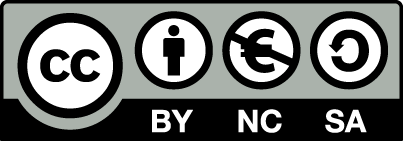 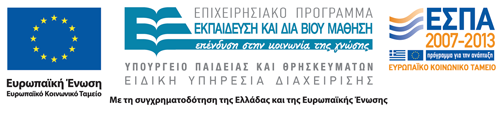 Σημειώματα
Σημείωμα Αναφοράς
Copyright Τεχνολογικό Εκπαιδευτικό Ίδρυμα Αθήνας, Χάρης Ασημόπουλος 2014. Χάρης Ασημόπουλος. «Κοινωνική Εργασία στην υγεία και ψυχική υγεία. Ενότητα 6: Κοινωνική εργασία και ψυχική υγεία – Εργασία με την οικογένεια». Έκδοση: 1.0. Αθήνα 2014. Διαθέσιμο από τη δικτυακή διεύθυνση: ocp.teiath.gr.
Σημείωμα Αδειοδότησης
Το παρόν υλικό διατίθεται με τους όρους της άδειας χρήσης Creative Commons Αναφορά, Μη Εμπορική Χρήση Παρόμοια Διανομή 4.0 [1] ή μεταγενέστερη, Διεθνής Έκδοση.   Εξαιρούνται τα αυτοτελή έργα τρίτων π.χ. φωτογραφίες, διαγράμματα κ.λ.π., τα οποία εμπεριέχονται σε αυτό. Οι όροι χρήσης των έργων τρίτων επεξηγούνται στη διαφάνεια  «Επεξήγηση όρων χρήσης έργων τρίτων». 
Τα έργα για τα οποία έχει ζητηθεί και δοθεί άδεια  αναφέρονται στο «Σημείωμα  Χρήσης Έργων Τρίτων».
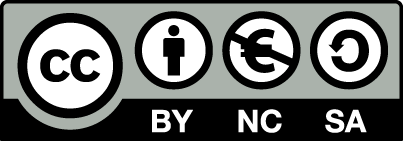 [1] http://creativecommons.org/licenses/by-nc-sa/4.0/ 
Ως Μη Εμπορική ορίζεται η χρήση:
που δεν περιλαμβάνει άμεσο ή έμμεσο οικονομικό όφελος από την χρήση του έργου, για το διανομέα του έργου και αδειοδόχο
που δεν περιλαμβάνει οικονομική συναλλαγή ως προϋπόθεση για τη χρήση ή πρόσβαση στο έργο
που δεν προσπορίζει στο διανομέα του έργου και αδειοδόχο έμμεσο οικονομικό όφελος (π.χ. διαφημίσεις) από την προβολή του έργου σε διαδικτυακό τόπο
Ο δικαιούχος μπορεί να παρέχει στον αδειοδόχο ξεχωριστή άδεια να χρησιμοποιεί το έργο για εμπορική χρήση, εφόσον αυτό του ζητηθεί.
Επεξήγηση όρων χρήσης έργων τρίτων
Δεν επιτρέπεται η επαναχρησιμοποίηση του έργου, παρά μόνο εάν ζητηθεί εκ νέου άδεια από το δημιουργό.
©
διαθέσιμο με άδεια CC-BY
Επιτρέπεται η επαναχρησιμοποίηση του έργου και η δημιουργία παραγώγων αυτού με απλή αναφορά του δημιουργού.
διαθέσιμο με άδεια CC-BY-SA
Επιτρέπεται η επαναχρησιμοποίηση του έργου με αναφορά του δημιουργού, και διάθεση του έργου ή του παράγωγου αυτού με την ίδια άδεια.
διαθέσιμο με άδεια CC-BY-ND
Επιτρέπεται η επαναχρησιμοποίηση του έργου με αναφορά του δημιουργού. 
Δεν επιτρέπεται η δημιουργία παραγώγων του έργου.
διαθέσιμο με άδεια CC-BY-NC
Επιτρέπεται η επαναχρησιμοποίηση του έργου με αναφορά του δημιουργού. 
Δεν επιτρέπεται η εμπορική χρήση του έργου.
Επιτρέπεται η επαναχρησιμοποίηση του έργου με αναφορά του δημιουργού.
και διάθεση του έργου ή του παράγωγου αυτού με την ίδια άδεια
Δεν επιτρέπεται η εμπορική χρήση του έργου.
διαθέσιμο με άδεια CC-BY-NC-SA
διαθέσιμο με άδεια CC-BY-NC-ND
Επιτρέπεται η επαναχρησιμοποίηση του έργου με αναφορά του δημιουργού.
Δεν επιτρέπεται η εμπορική χρήση του έργου και η δημιουργία παραγώγων του.
διαθέσιμο με άδεια 
CC0 Public Domain
Επιτρέπεται η επαναχρησιμοποίηση του έργου, η δημιουργία παραγώγων αυτού και η εμπορική του χρήση, χωρίς αναφορά του δημιουργού.
Επιτρέπεται η επαναχρησιμοποίηση του έργου, η δημιουργία παραγώγων αυτού και η εμπορική του χρήση, χωρίς αναφορά του δημιουργού.
διαθέσιμο ως κοινό κτήμα
χωρίς σήμανση
Συνήθως δεν επιτρέπεται η επαναχρησιμοποίηση του έργου.
Διατήρηση Σημειωμάτων
Οποιαδήποτε αναπαραγωγή ή διασκευή του υλικού θα πρέπει να συμπεριλαμβάνει:
το Σημείωμα Αναφοράς
το Σημείωμα Αδειοδότησης
τη δήλωση Διατήρησης Σημειωμάτων
το Σημείωμα Χρήσης Έργων Τρίτων (εφόσον υπάρχει)
μαζί με τους συνοδευόμενους υπερσυνδέσμους.
Χρηματοδότηση
Το παρόν εκπαιδευτικό υλικό έχει αναπτυχθεί στo πλαίσιo του εκπαιδευτικού έργου του διδάσκοντα.
Το έργο «Ανοικτά Ακαδημαϊκά Μαθήματα στο ΤΕΙ Αθηνών» έχει χρηματοδοτήσει μόνο την αναδιαμόρφωση του εκπαιδευτικού υλικού. 
Το έργο υλοποιείται στο πλαίσιο του Επιχειρησιακού Προγράμματος «Εκπαίδευση και Δια Βίου Μάθηση» και συγχρηματοδοτείται από την Ευρωπαϊκή Ένωση (Ευρωπαϊκό Κοινωνικό Ταμείο) και από εθνικούς πόρους.
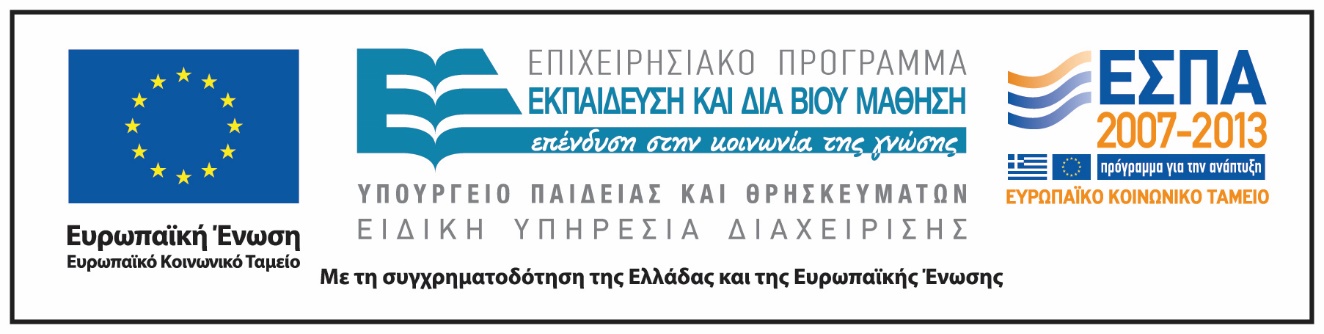